Sun’s Effect on Climate
Lesson 2
UnitCentral Question
Why are some places on Earth hotter than others at different times of the year?
© 2024 BSCS Science Learning. This work is licensed under CC BY-NC-SA 4.0.
What were some patterns we noticed in the temperature maps from last time?
Link to Previous Lesson
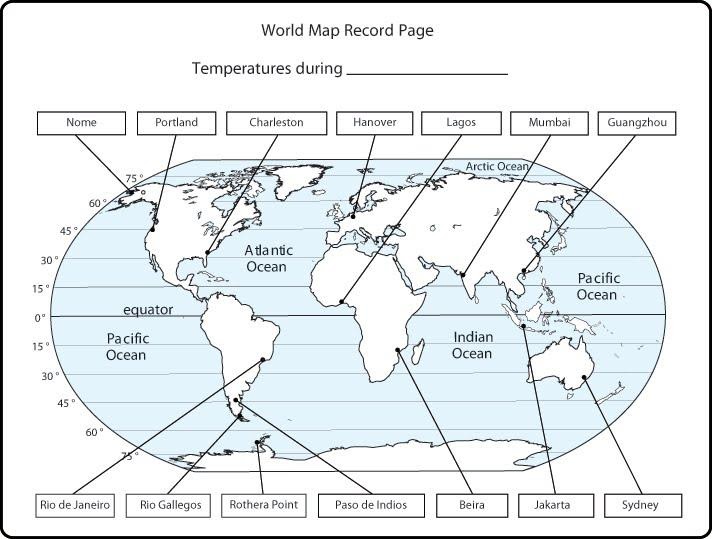 © 2024 BSCS Science Learning. This work is licensed under CC BY-NC-SA 4.0.
Lesson 2 FocusQuestion
What causes the average temperatures on Earth near the equator to be higher than the average temperatures on Earth far from the equator?
© 2024 BSCS Science Learning. This work is licensed under CC BY-NC-SA 4.0.
Today we will conduct an investigation to learn about angles of sunlight and Earth’s surface. 

We will use trays, graph paper, and flashlights
Investigation 1: Energy Angles
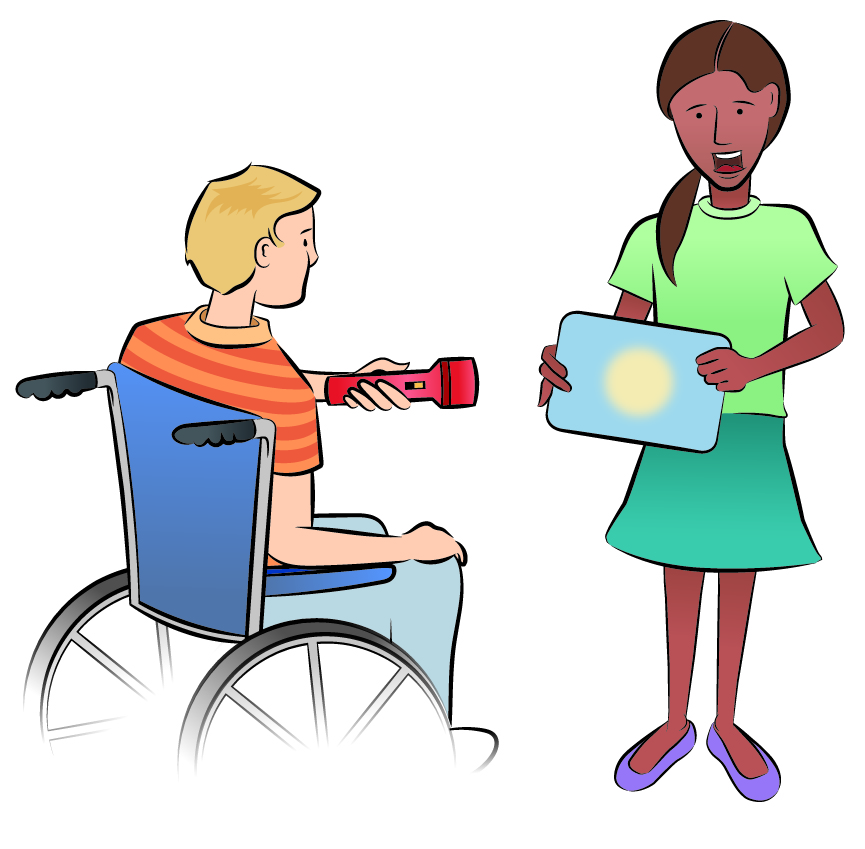 © 2024 BSCS Science Learning. This work is licensed under CC BY-NC-SA 4.0.
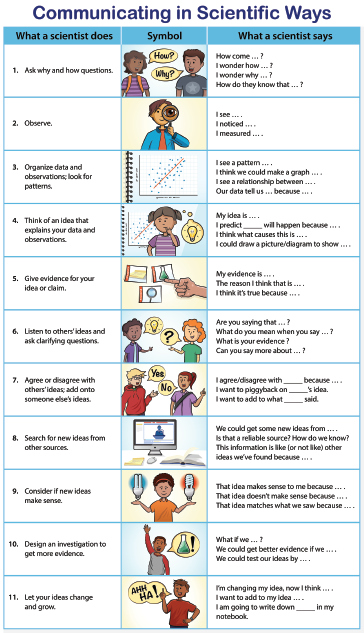 We will use these sentence starters today.
© 2024 BSCS Science Learning. This work is licensed under CC BY-NC-SA 4.0.
Before we begin, what do you think will happen to the image of light on the graph paper if the light shines straight at the tray? 
Will the image of the light change in any way when you tilt the tray?

I predict the light will / won’t change because I think ______________________.
Investigation 1: Energy Angles
© 2024 BSCS Science Learning. This work is licensed under CC BY-NC-SA 4.0.
Analogy Map: Energy Angles Investigation
© 2024 BSCS Science Learning. This work is licensed under CC BY-NC-SA 4.0.
Investigation 1: Energy Angles
Number of Lighted Squares
What pattern do you see between the two columns?
© 2024 BSCS Science Learning. This work is licensed under CC BY-NC-SA 4.0.
In your science notebook, answer these questions:
On which piece of graph paper would you feel the most heat? Why do you think so?

On which piece of graph paper would you not feel as much heat? Why?
Investigation 1: Energy Angles
© 2024 BSCS Science Learning. This work is licensed under CC BY-NC-SA 4.0.
Let’s think about these questions:
Would each square on the graph paper in Column 2 have more or less light energy than the ones in column 1?
When is light energy more concentrated—when it shines straight on or when it shines at an angle? What is your evidence for this cause-effect relationship?
Investigation 1: Energy Angles
© 2024 BSCS Science Learning. This work is licensed under CC BY-NC-SA 4.0.
Investigation 1: Energy Angles and Earth
Now, let’s try it with our inflatable globes and flashlights. Think about these questions:
If we shined the flashlight horizontally on the globe, where do you think the light will shine most directly?
Are there parts of the globe where the light will strike the surface less directly, like when you tilted the tray?
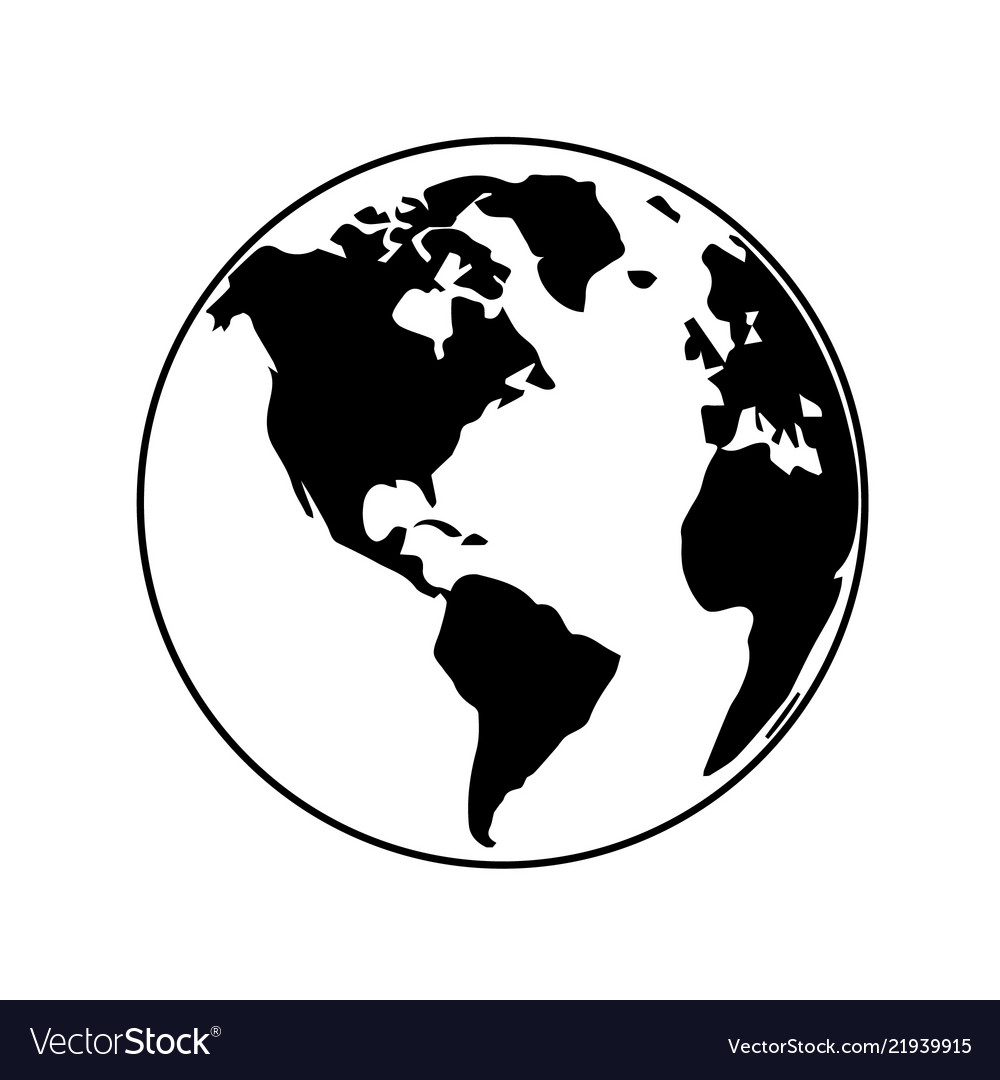 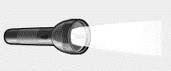 Art adapted with permission from Dr. Lawrence Woolf, General Atomics Sciences Education Foundation
© 2024 BSCS Science Learning. This work is licensed under CC BY-NC-SA 4.0.
How does our flashlight-and-tray model relate to this model?
Making Connections
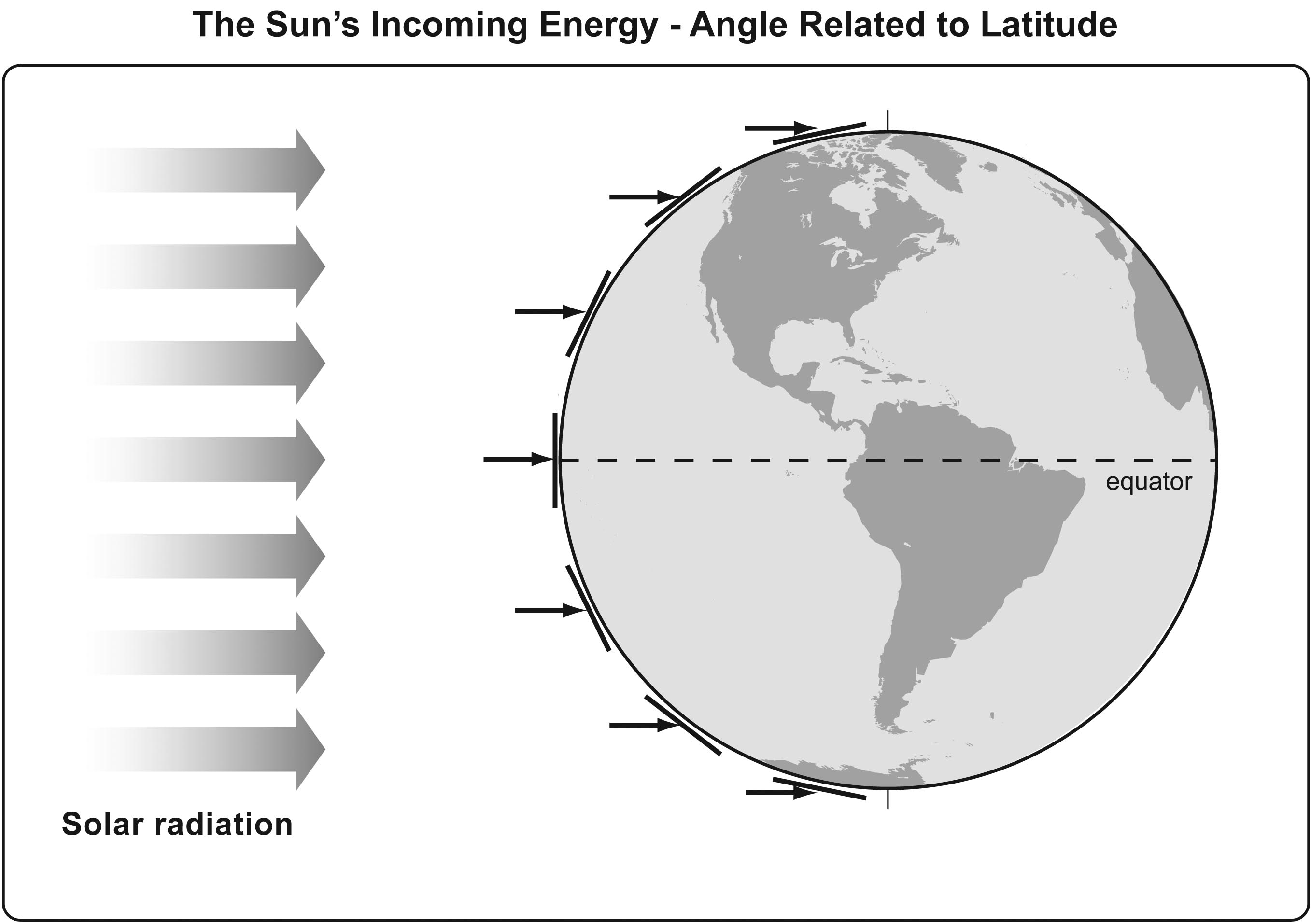 Art adapted with permission from Dr. Lawrence Woolf, General Atomics Sciences Education Foundation
© 2024 BSCS Science Learning. This work is licensed under CC BY-NC-SA 4.0.
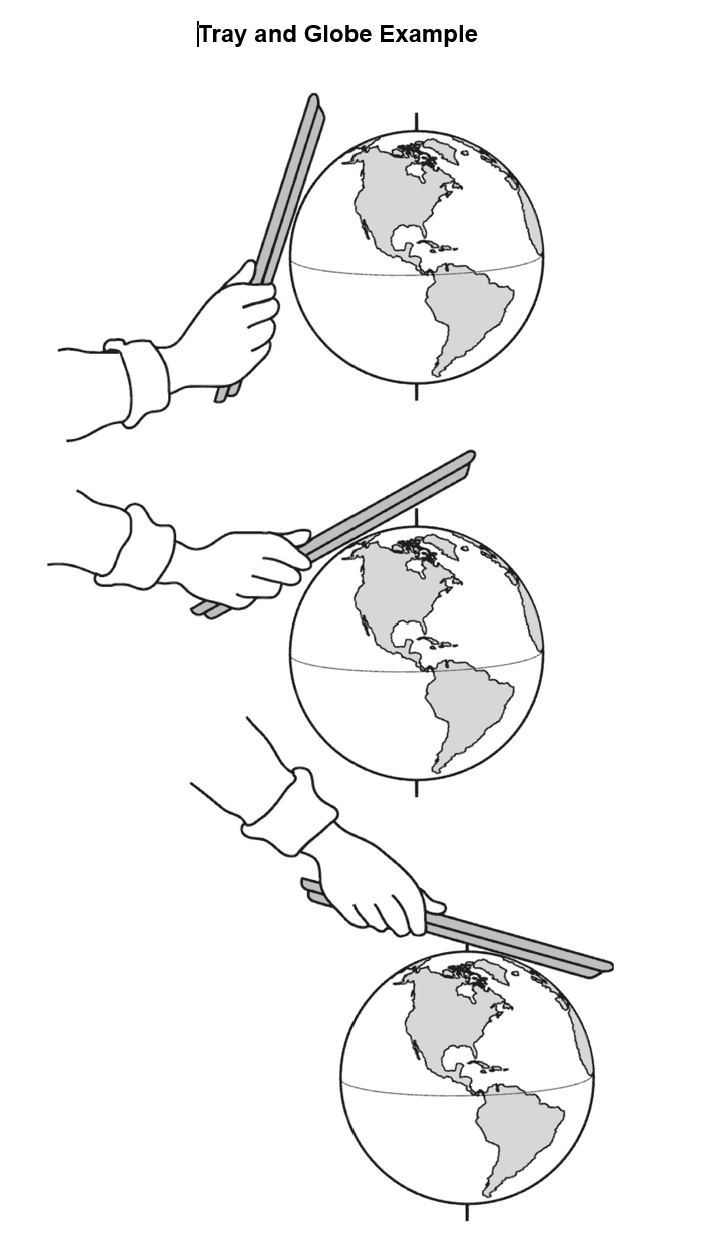 What similarities do you notice with this model and the previous diagram model?
What about the flashlight and tray model?
Making Connections
Art adapted with permission from Dr. Lawrence Woolf, General Atomics Sciences Education Foundation
© 2024 BSCS Science Learning. This work is licensed under CC BY-NC-SA 4.0.
Investigation 2: Concentration of Solar Radiation
Art adapted with permission from Dr. Lawrence Woolf, General Atomics Sciences Education Foundation
© 2024 BSCS Science Learning. This work is licensed under CC BY-NC-SA 4.0.
Now that you have counted the rays, let’s discuss:
Can we really count rays from the Sun?
Investigation 2: Concentration of Solar Radiation
Art adapted with permission from Dr. Lawrence Woolf, General Atomics Sciences Education Foundation
© 2024 BSCS Science Learning. This work is licensed under CC BY-NC-SA 4.0.
Investigation 2: Concentration of Solar Radiation
Did you find any patterns in your data?
Where is the Sun’s light energy more concentrated? What is your evidence?

Where is the Sun’s energy more spread out? What is your evidence?
Art adapted with permission from Dr. Lawrence Woolf, General Atomics Sciences Education Foundation
© 2024 BSCS Science Learning. This work is licensed under CC BY-NC-SA 4.0.
Lesson Summary: Focus Question
Let’s revisit today’s Lesson Focus Question:
What causes the average temperatures on Earth near the equator to be higher than the average temperatures on Earth far from the equator?

With your partner …
Come up with the best explanation for why you think it is hotter closer to the equator and cooler as you move toward the poles.
© 2024 BSCS Science Learning. This work is licensed under CC BY-NC-SA 4.0.
Lesson Summary: Key Science Ideas
We focused on the angle of the Sun’s light. 
We used two different models to focus on what happens to the angle at which the Sun’s light strikes our curved Earth.
We used our data to explain that when sunlight directly hits Earth, the sunlight is more intense and Earth’s surface will get warmer.
When sunlight strikes Earth’s surface at an angle—when we move from the equator to the poles—then the Sun’s light is less concentrated and the surface does not warm as much.
© 2024 BSCS Science Learning. This work is licensed under CC BY-NC-SA 4.0.
Link to Previous Lesson
Let’s look back at the bar graphs from Lesson 1:  What do you observe?
© 2024 BSCS Science Learning. This work is licensed under CC BY-NC-SA 4.0.
Introducing the Driving Question Board (DQB)
1.
1.
1.
1.
1.
1.
2.
4
1.
3.
1.
1.
1.
1.
1.
?
?
?
?
?
?
?
?
?
?
?
?
?
?
?
© 2024 BSCS Science Learning. This work is licensed under CC BY-NC-SA 4.0.
Why is it summer in the United States (Northern Hemisphere) when it is winter in Argentina (Southern Hemisphere)?
In the next lesson, you will think about …
© 2024 BSCS Science Learning. This work is licensed under CC BY-NC-SA 4.0.
© 2024 BSCS Science Learning. This work is licensed under CC BY-NC-SA 4.0.